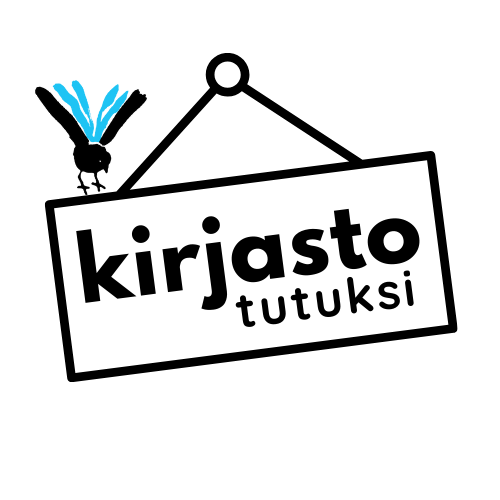 Tervetuloa kirjastoon -diapohja
Tämä diapohja on osa Kirjasto tutuksi –materiaalipakettia, joka on suunnattu henkilökunnalle, joka esittelee kirjaston palveluita aikuisille S2-oppijoille.
Diapohjaa voi käyttää soveltuvin osin ja muokata tarpeen mukaan.
Tekstit ovat esimerkkejä Turun kaupunginkirjaston esittelystä.
Dioissa olevat valokuvat ovat Microsoftin kuvapankkikuvia ja Vaski-kuvat Vaski-kirjastojen kuvamateriaalia. Muut graafiset elementit on tehty joko Canvalla tai Powerpointin omilla työkaluilla.
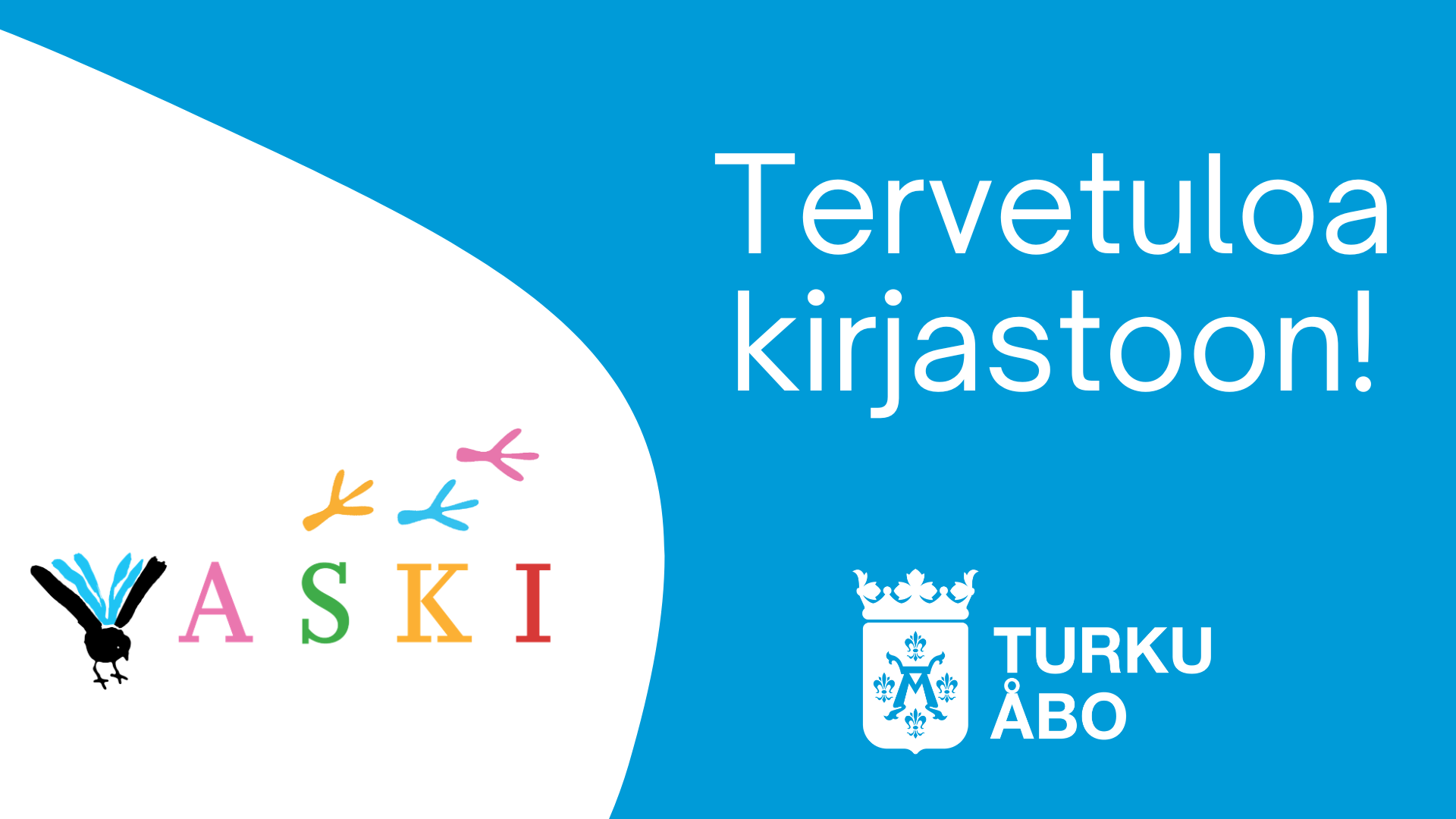 Vierailu kirjastossa
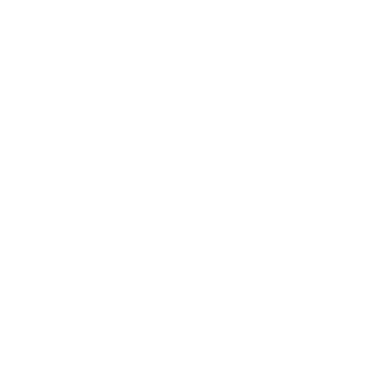 STUDIO
STUDIO
KIERROS
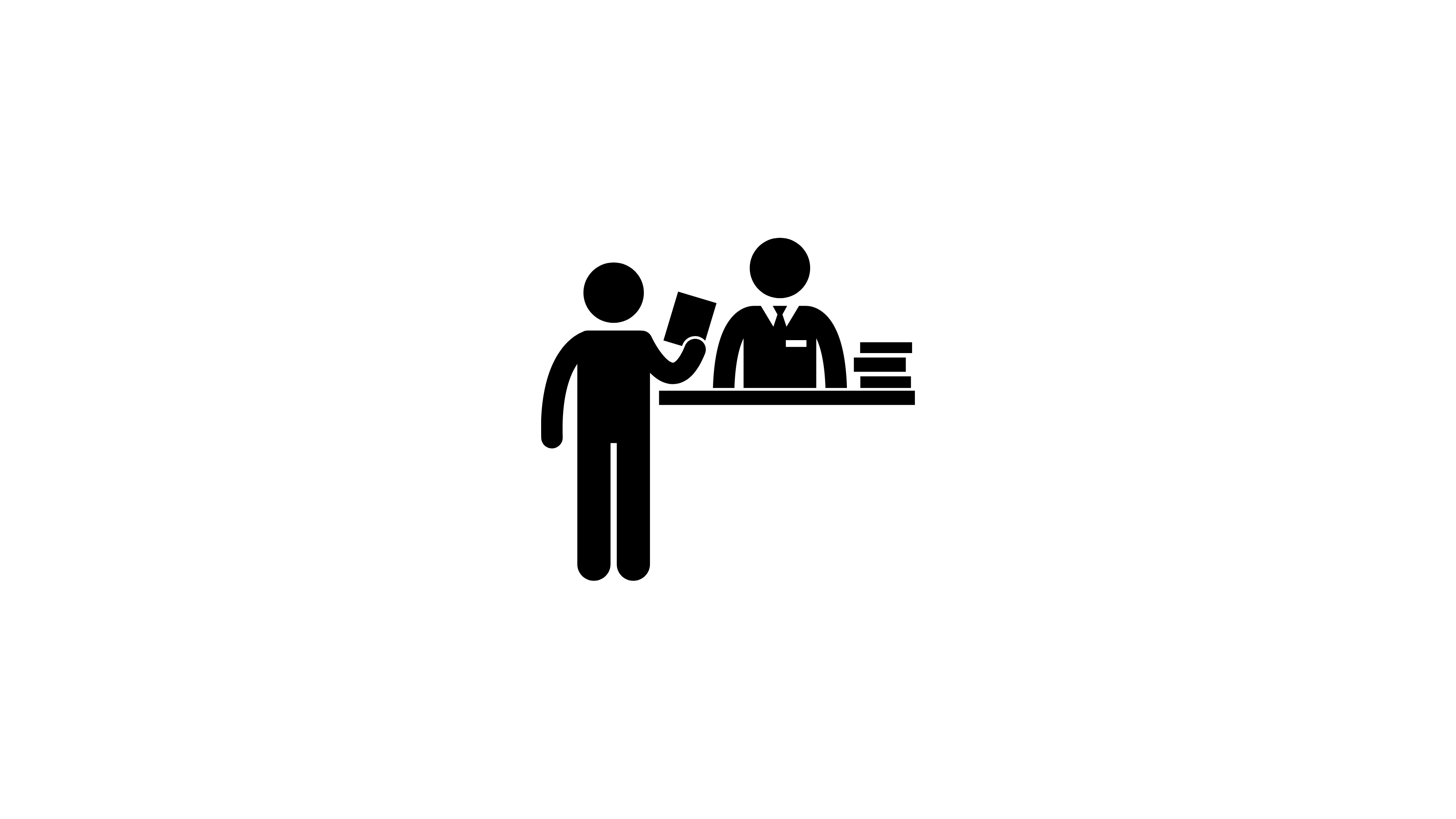 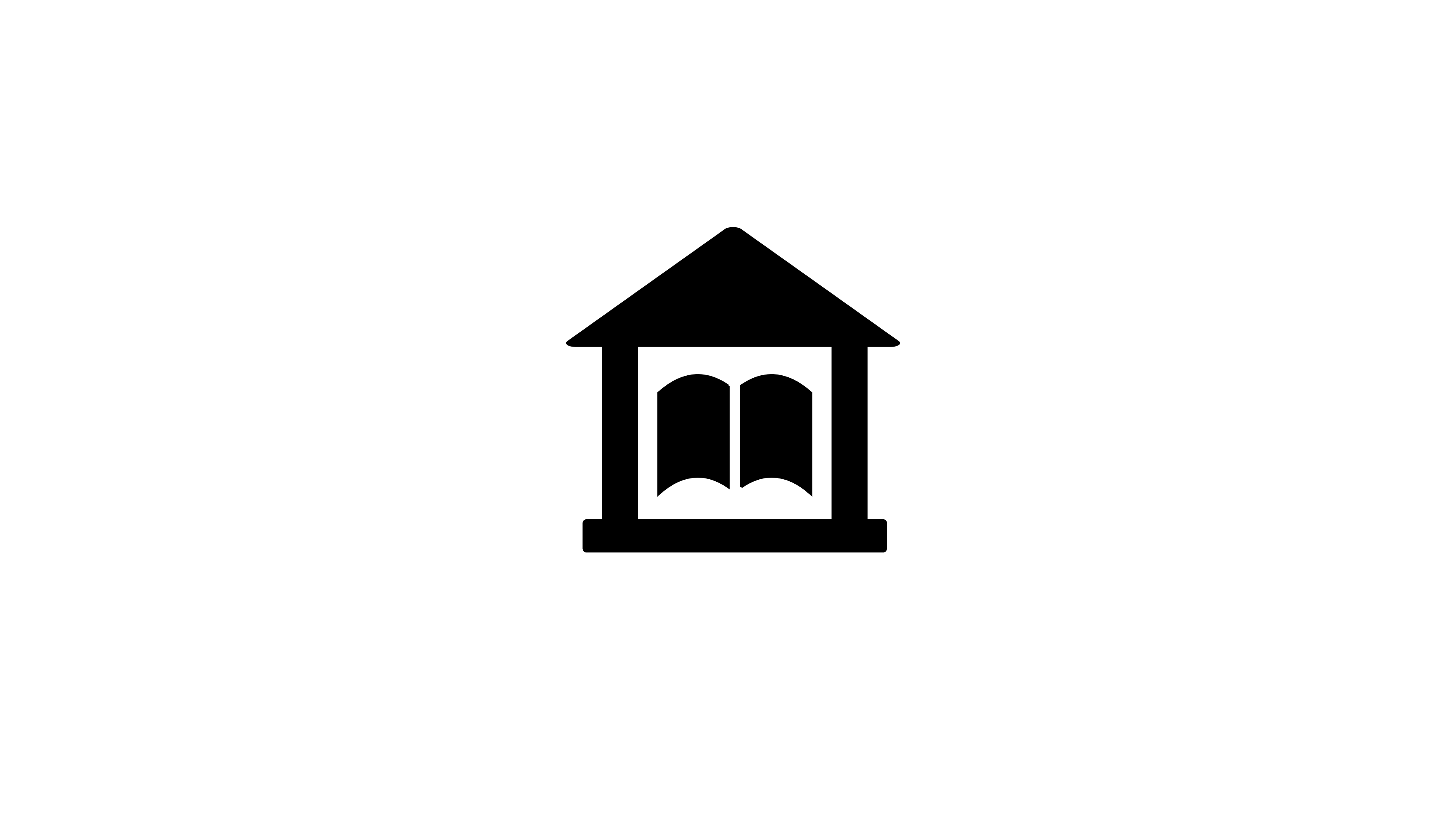 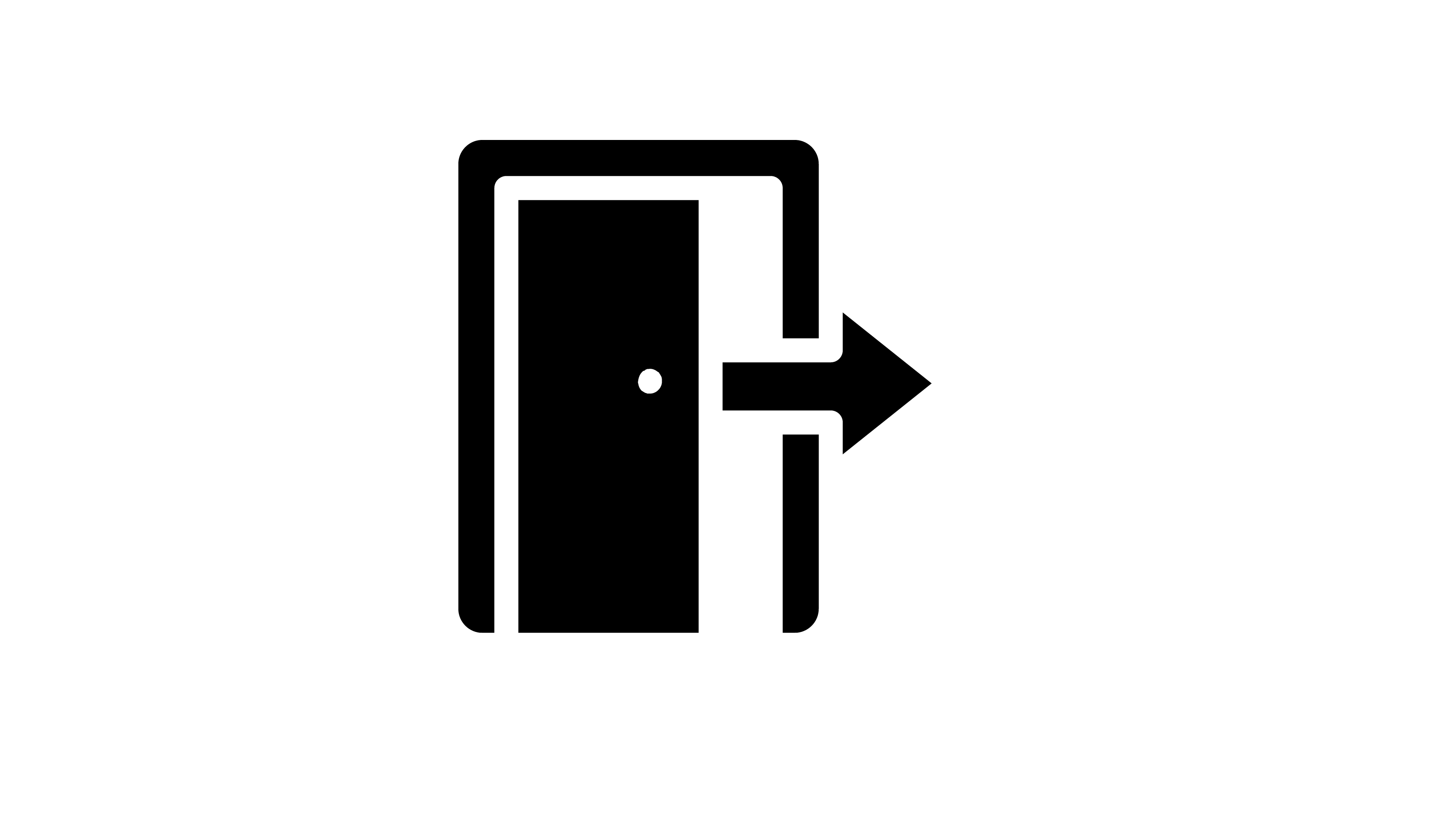 ~ 45 min
~ 45 min
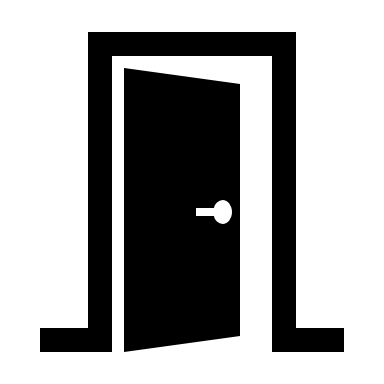 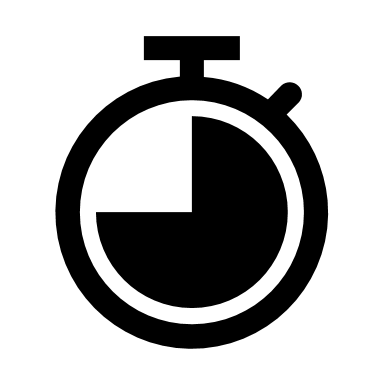 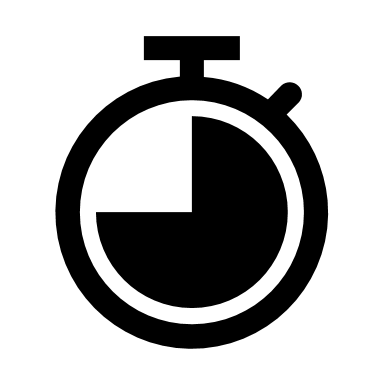 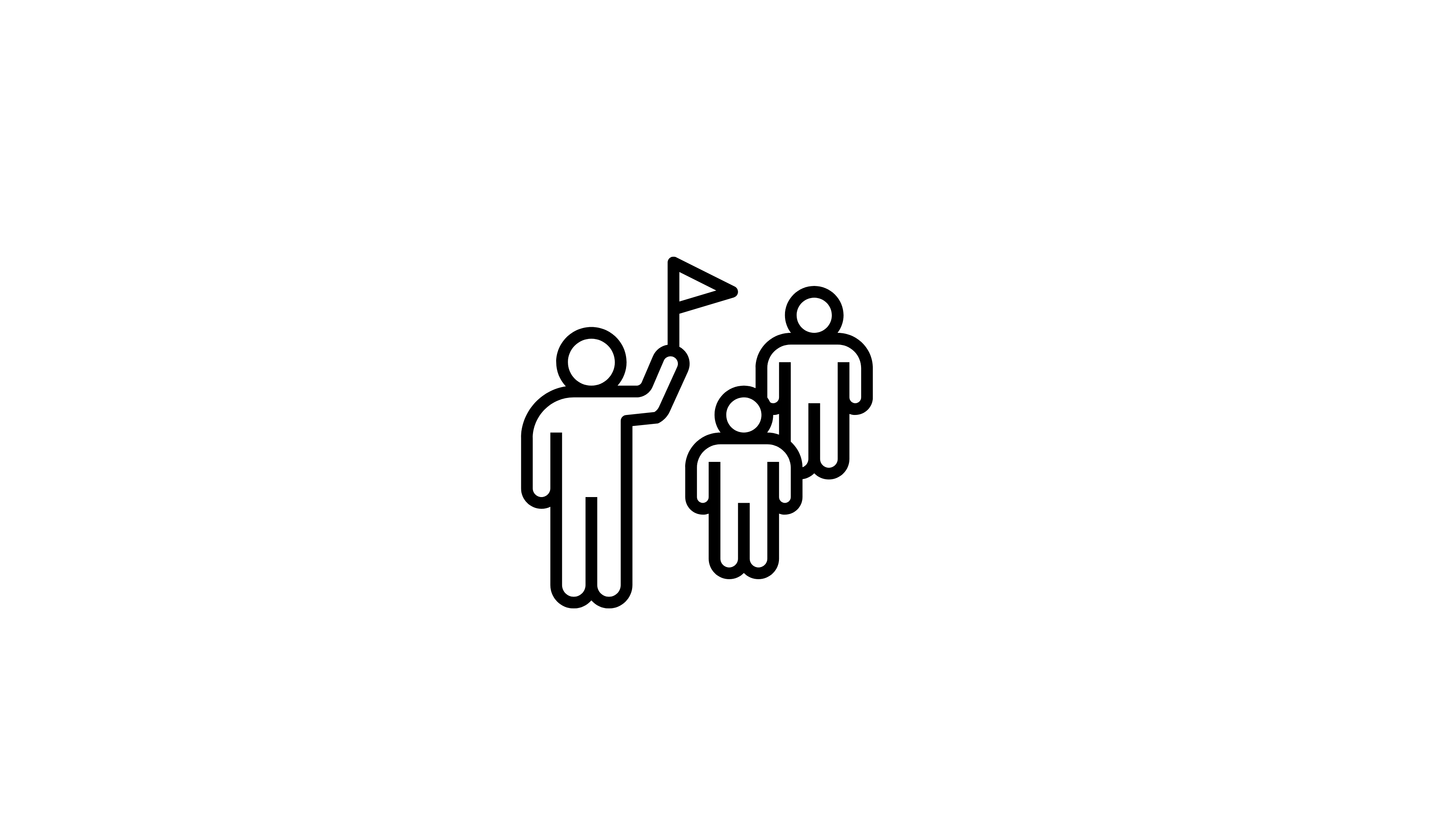 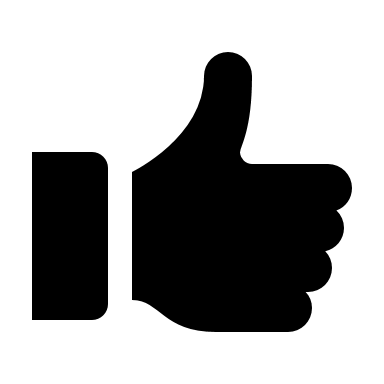 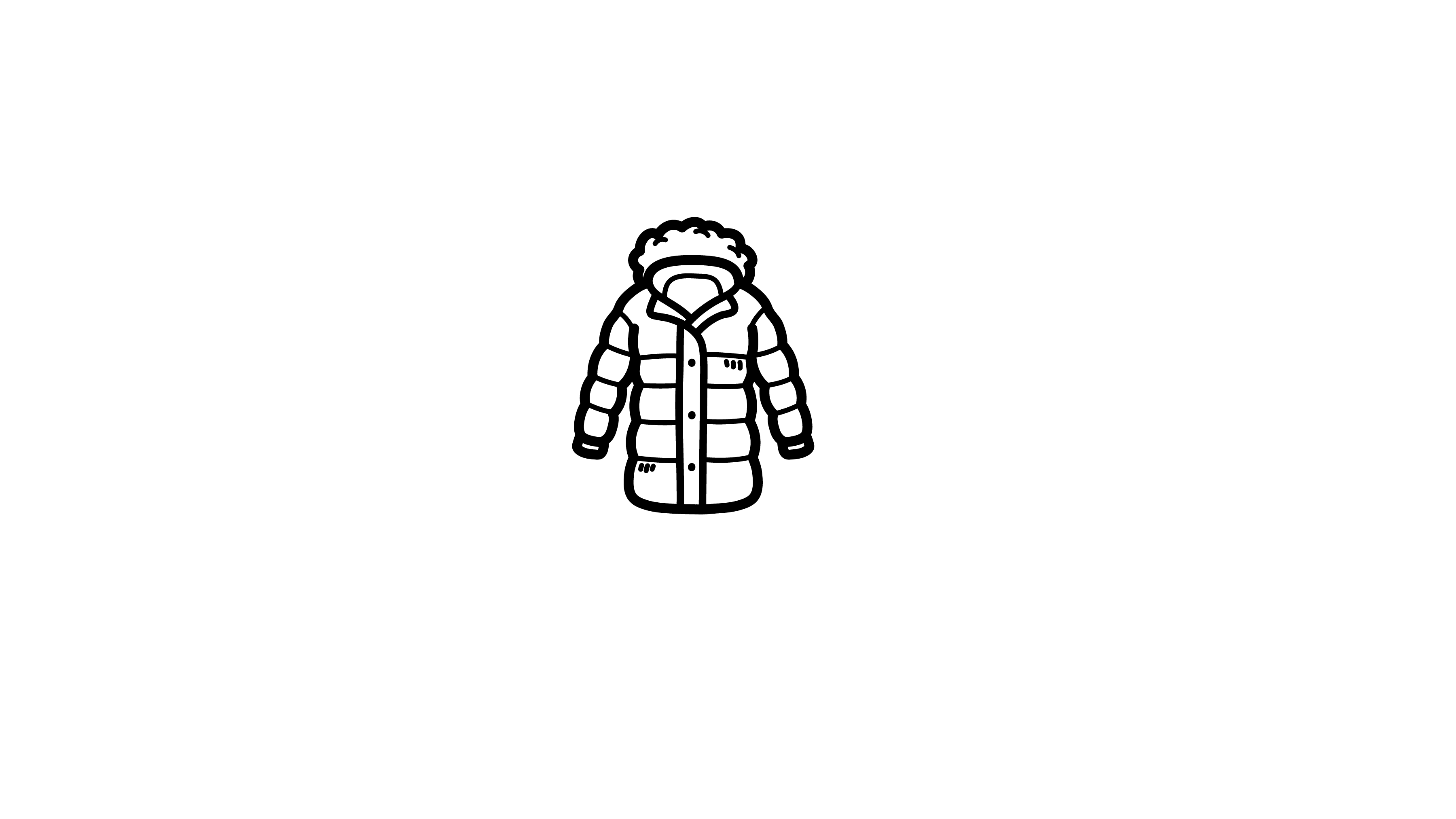 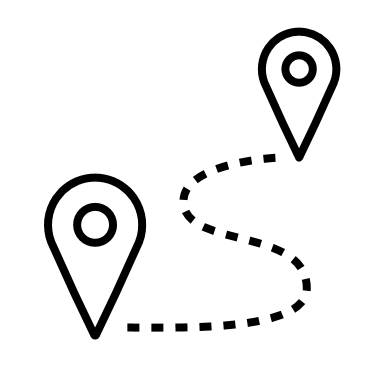 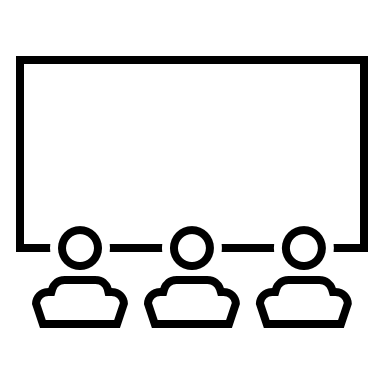 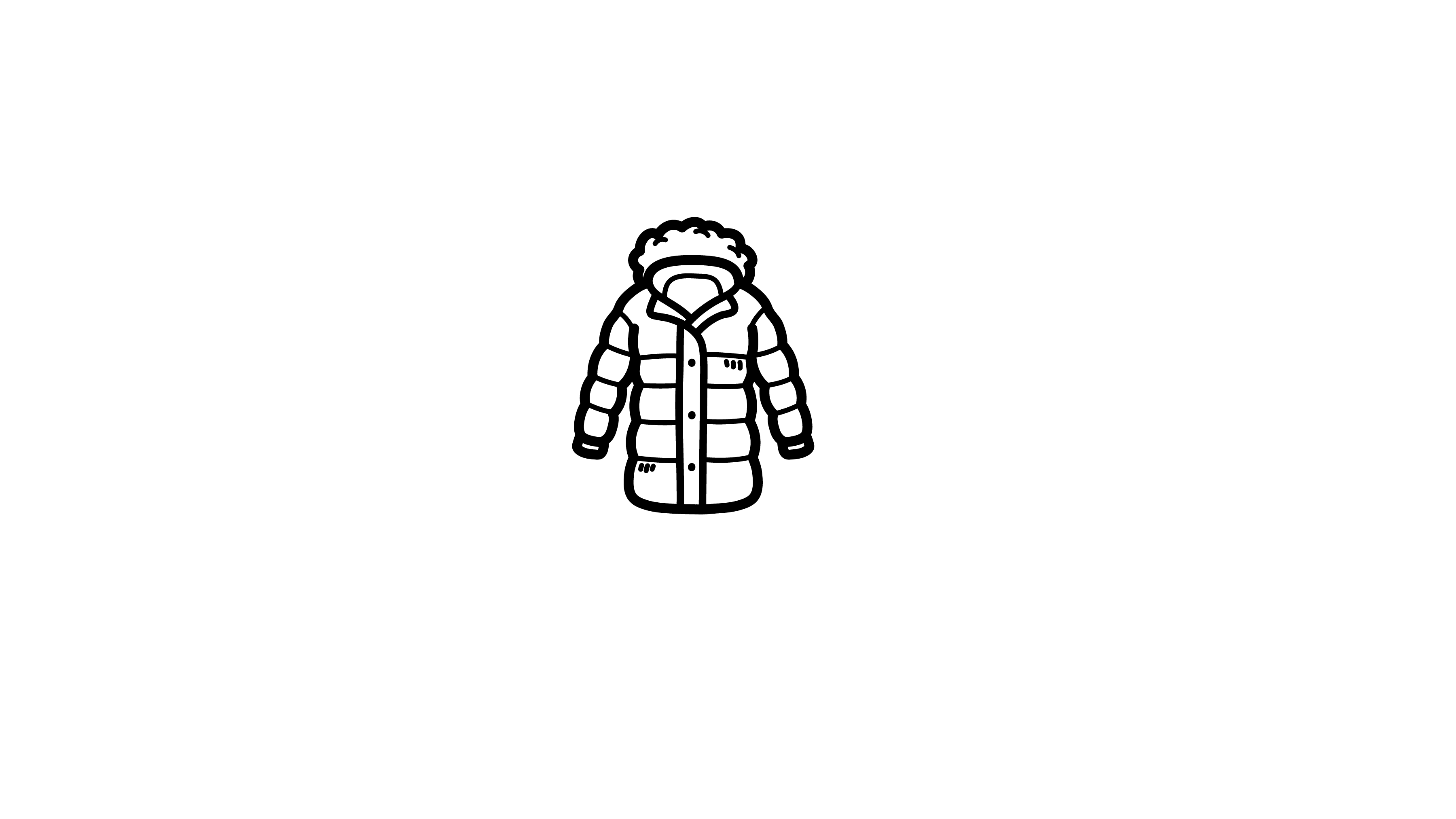 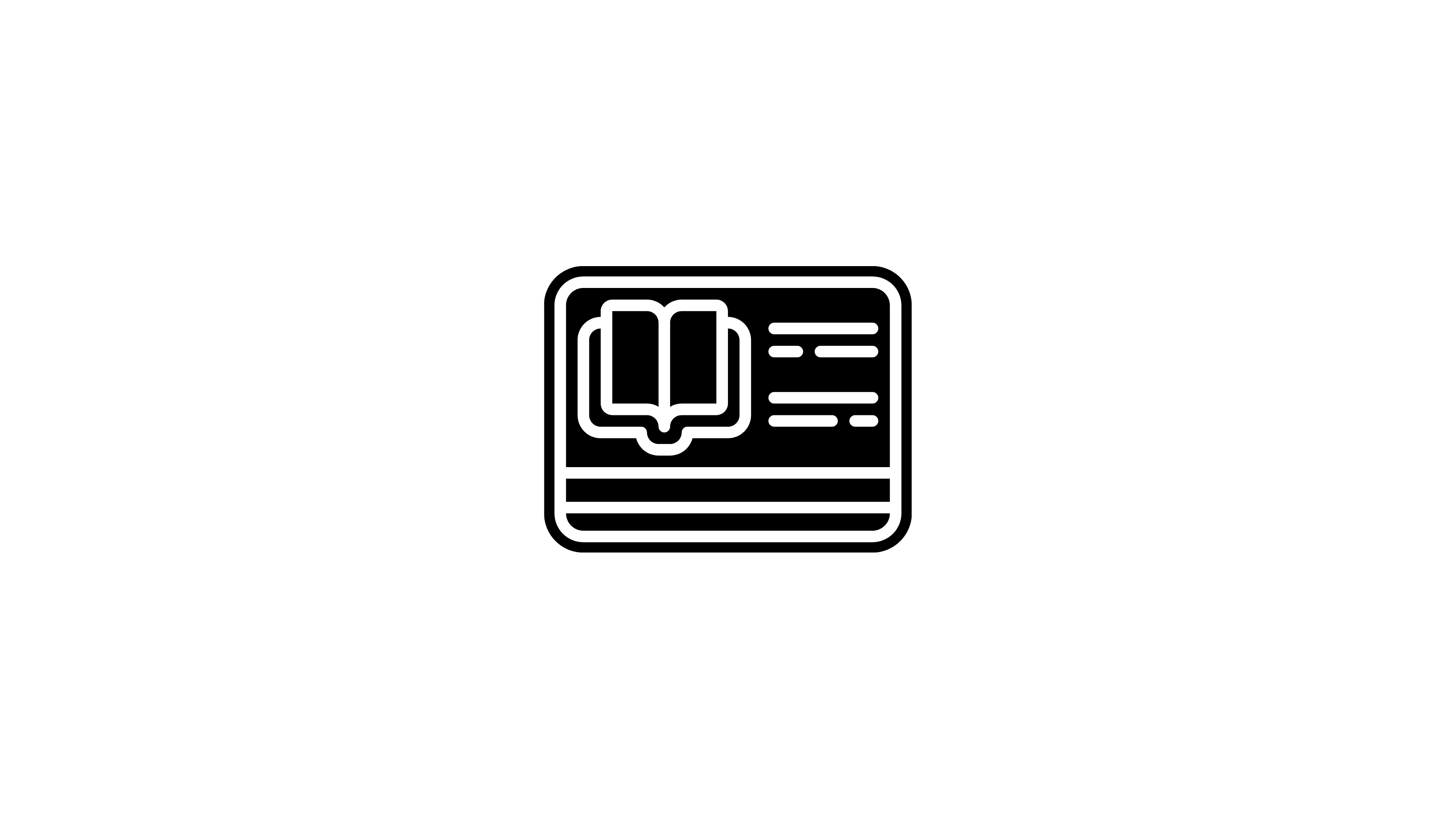 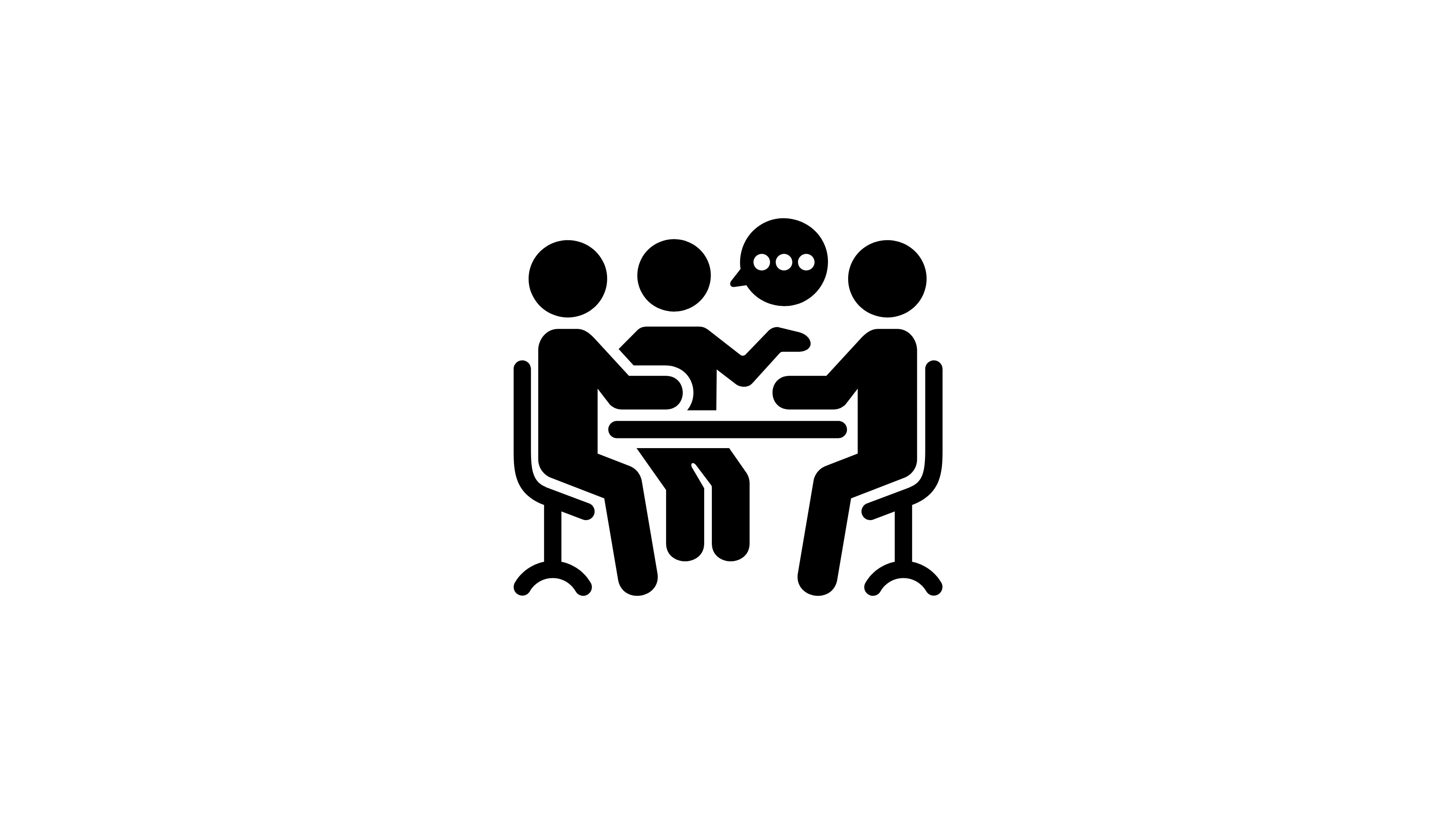 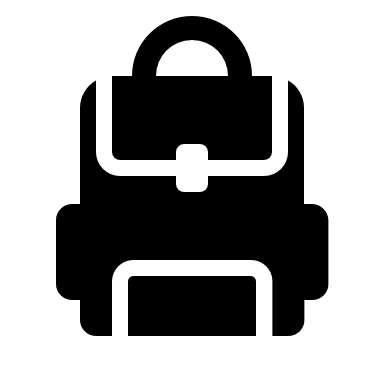 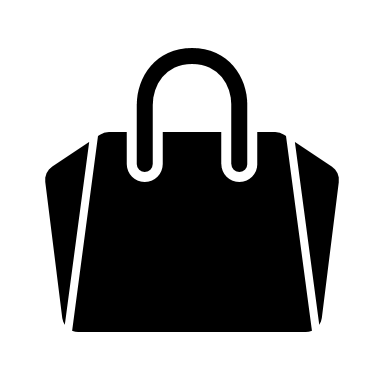 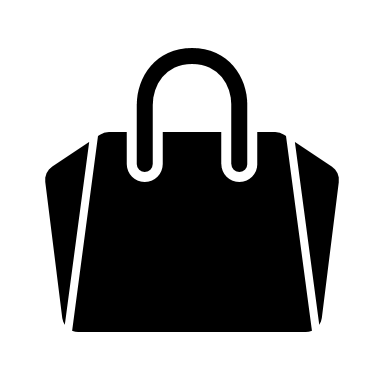 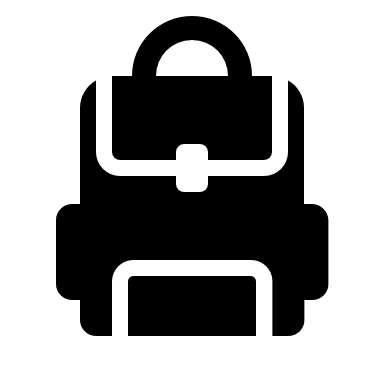 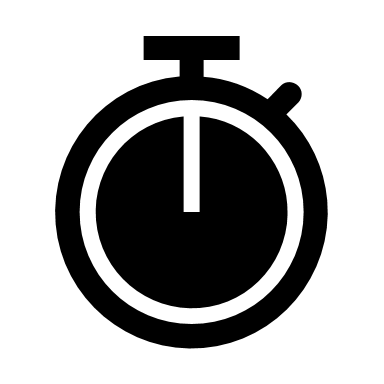 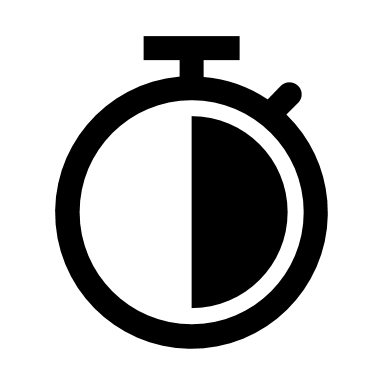 ~ 1,5h
Kirjasto
Se on kaupungin omistama.

Se on ilmainen,
    sinä et tarvitse rahaa.

Kaikki voivat käyttää kirjastoa: lapset, nuoret ja aikuiset. 

Sinä et tarvitse kirjastokorttia,
    kun tulet kirjastoon.
[Speaker Notes: Se on kaupungin omistama. 
Se on ilmainen, sinä et tarvitse rahaa. 
Voit tulla kirjastoon aina kun haluat.
Voit lukea, opiskella tai vain istua ja olla.
Sinä et tarvitse kirjastokorttia, kun tulet kirjastoon.]
Kirjasto on kaikille asukkaille tarkoitettu maksuton palvelu.
The library is a free-of-charge service meant for all residents. (englanti)
Biblioteket finns till för alla invånare och är gratis att  använda. (ruotsi)
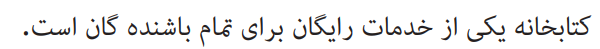 (dari)
Maktabaddu waa adeeg bilaash ah oo loogu talagalay dhammaan deeganayaasha.(somali)
Бібліотека надає безкоштовні послуги для всіх мешканців. 
(ukraina)
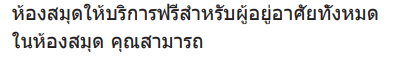 (thai)
(arabia)
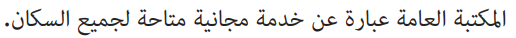 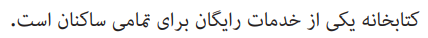 (farsi/persia)
La biblioteca es un servicio gratuito
para todos los residentes. (espanja)
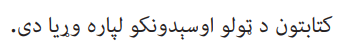 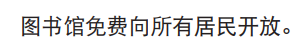 (pashto)
(kiina)
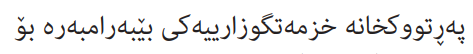 (kurdi /sorani)
Thư viện là dịch vụ miễn phí dành cho mọi cư dân. (vietnam)
Biblioteka to bezpłatna usługa skierowana do wszystkich mieszkańców. (puola)
Biblioteka është një shërbim falas 
për të gjithë banorët. (albania)
Tout les residents peuvent utiliser 
la bibliothèque gratuitement. (ranska)
Все имеют право пользоваться услугами библиотеки. Услуги библиотеки предоставляются бесплатно. (venäjä)
Turun kirjastot
pääkirjasto
10 lähikirjastoa:
Aunela, Ilpoinen, Varissuo, Runosmäki,
Hirvensalo, Nummi,  Yli-Maaria,
Vasaramäki, Pansio, Paattinen
2 kirjastoautoa
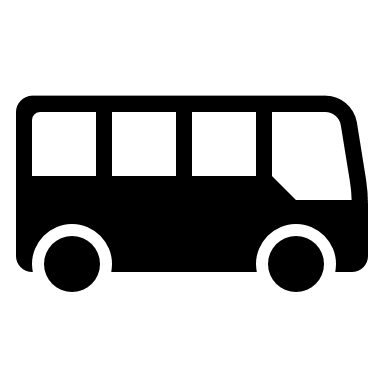 Turun pääkirjastonaukioloajat
Turun pääkirjasto on auki joka päivä.
Maanantai-perjantai 9.00-20.00
Lauantai-sunnuntai 11.00-17.00
Juhlapäivinä kirjasto on kiinni, 
     esimerkiksi pääsiäisenä.
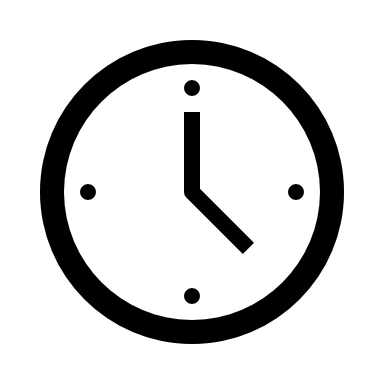 Kirjastossa voit tehdä paljon asioita. Voit…
lukea tai opiskella
käyttää tietokonetta ja internettiä
lainata kirjoja ja muita materiaaleja
osallistua tapahtumiin
tavata kavereita
harrastaa
käyttää kopiokonetta ja tulostaa
Kuva: kuvapankkikuva
Kuva: kuvapankkikuva
Kirjastosta voit lainata:
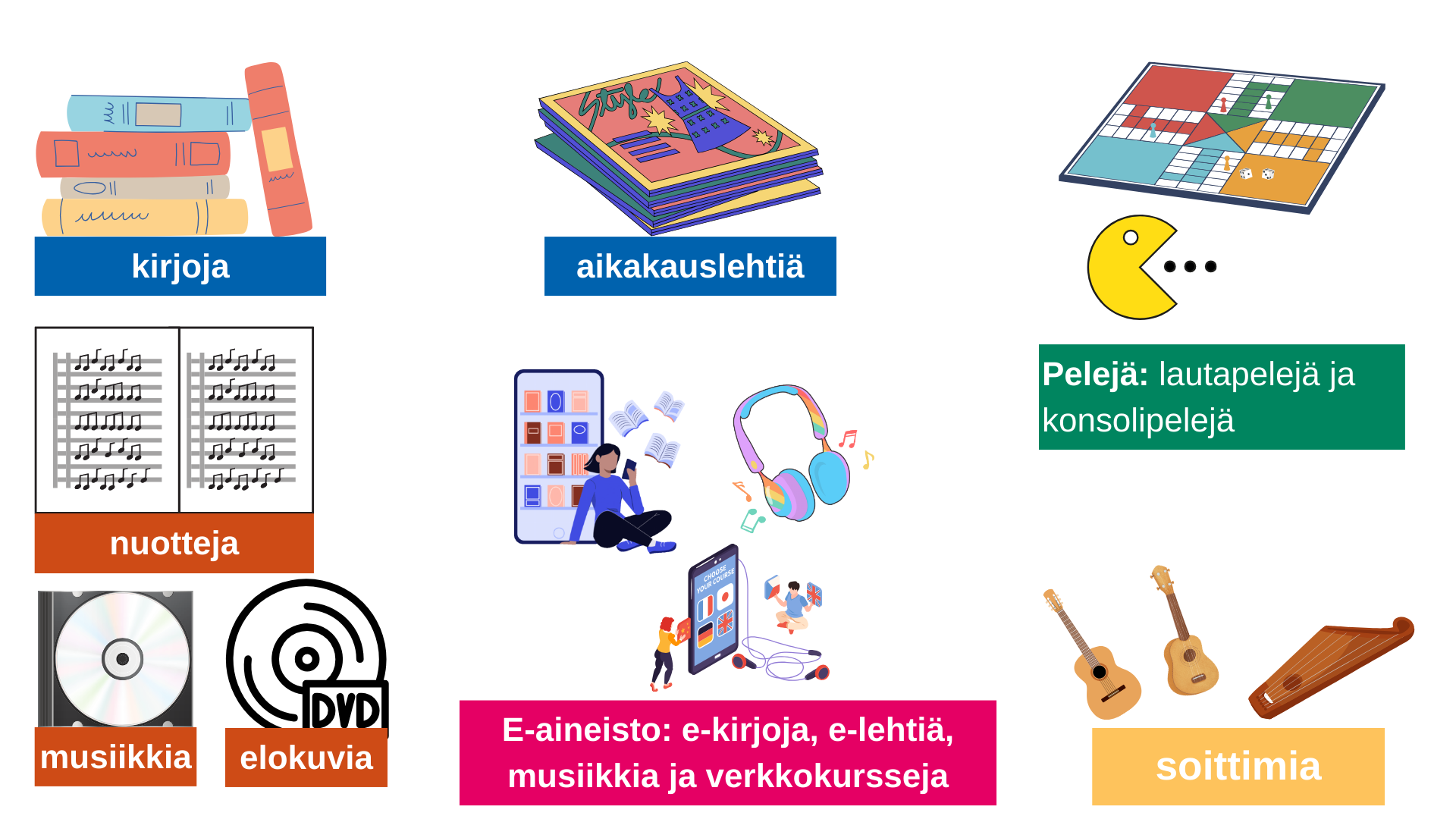 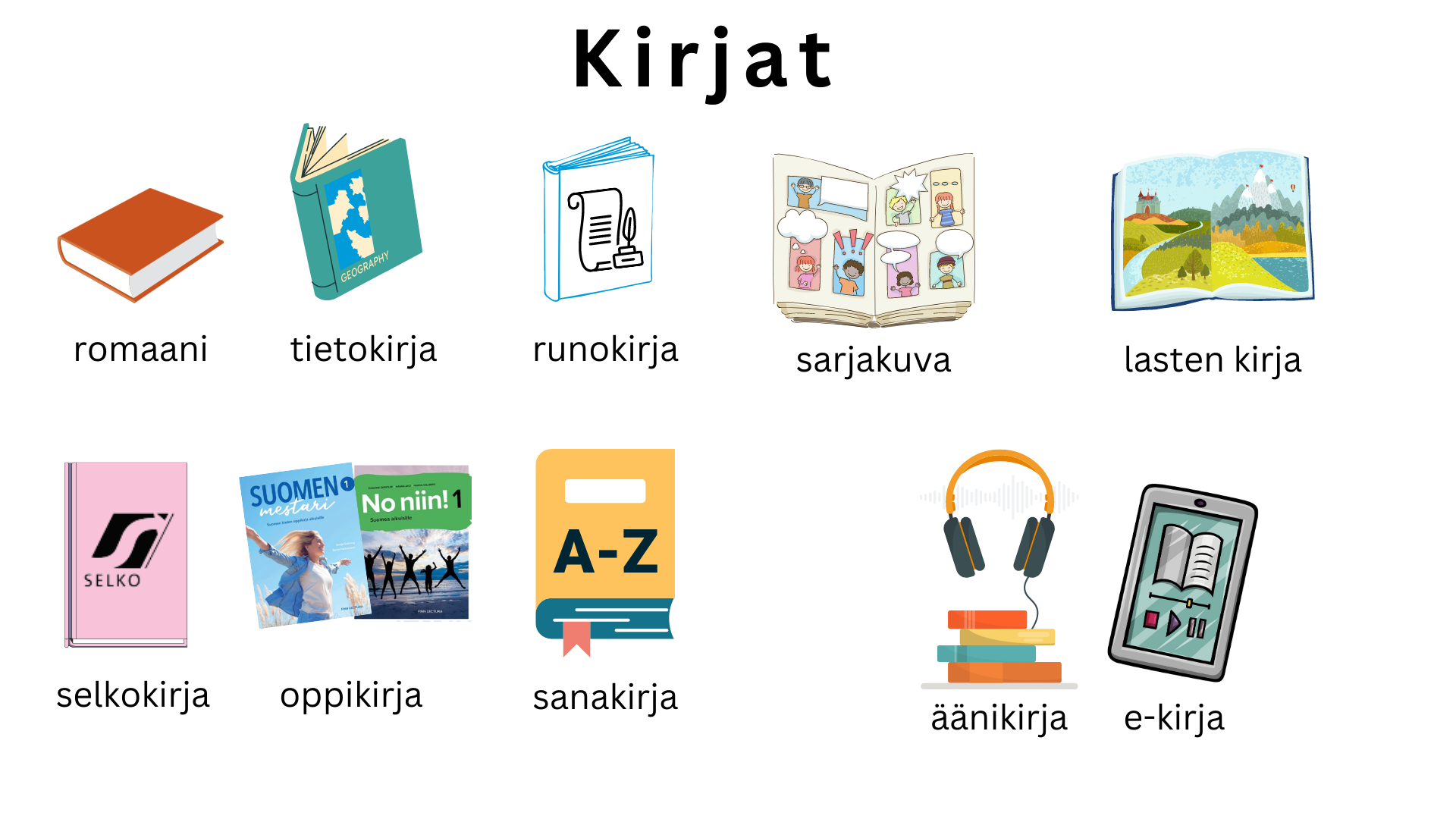 Kirjastokortti
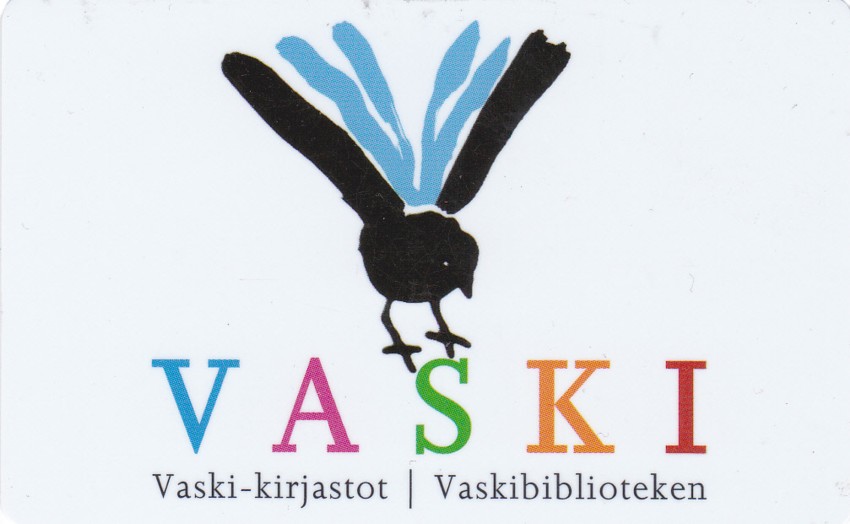 Jos haluat lainata kirjoja ja muuta aineistoa, tarvitset kirjastokortin.

Kirjastokortti on ilmainen. 

Myös lainaaminen on ilmaista.

Voit lainata niin paljon kirjoja kuin haluat.
kirjastokortti
Kirjastokortti
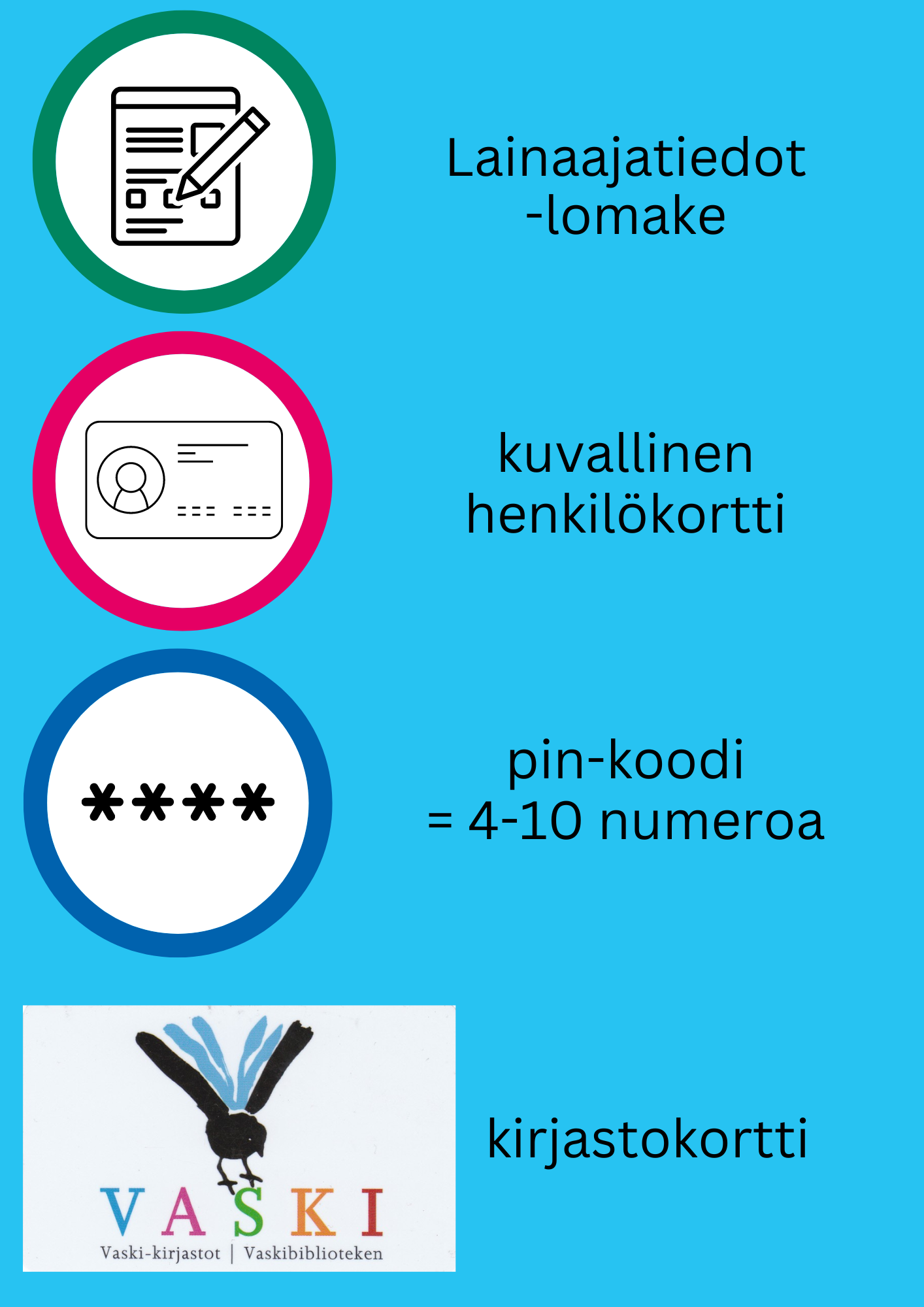 Jos haluat kirjastokortin, 
sinulla täytyy olla mukana henkilöllisyystodistus (passi, ajokortti tai henkilökortti).

Kirjastokortin kanssa saat pin-koodin
    eli 4-10 numeroa, jotka voit itse valita.

Tarvitset kirjastokortin ja pin-koodin, 
   jos lainaat kirjoja lainausautomaatilla 
   tai käytät tietokonetta kirjastossa.
Kirjastokortti
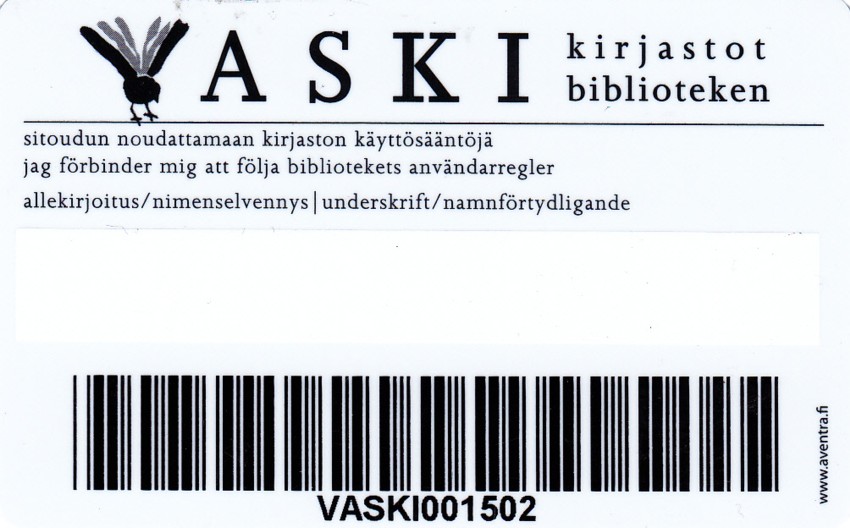 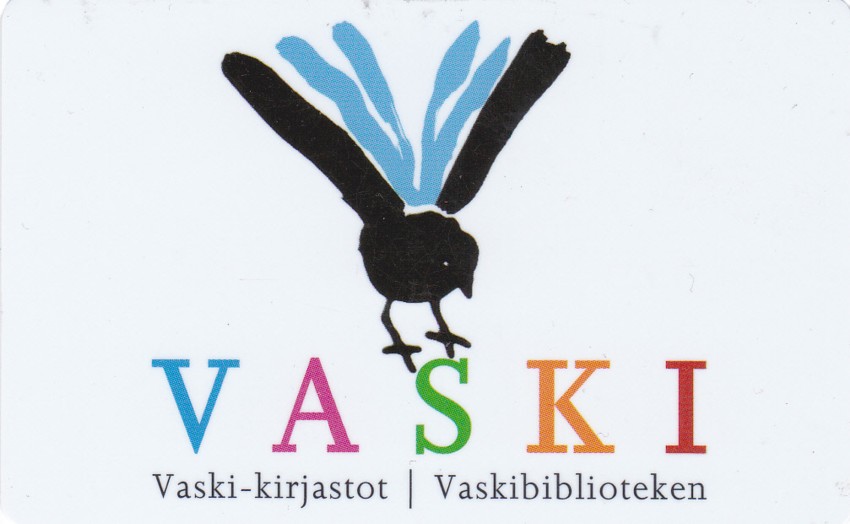 kirjastokortin tunnusluku
Käyttösäännöt
Rules of use
(englanti)
Användningsregler (ruotsi)
Правила бібліотеки
(ukraina)
ضوابط ونظم االستعامل (arabia)
مقررات استفاده(dari)
กฎการใช้งาน (thai)
Regulamin biblioteki (puola)
مقررات استفاده (farsi)
د استعامل قاعدې(pashto)
使用规则 (kiina)
یاسای بەکارهێنان (kurdi)
Quy tắc sử dụng (vietnam)
Sharciyada isticmaalka (somali)
Правила пользования (venäjä)
Käyttösäännöt
Kirjastokortti on henkilökohtainen: 
    vain sinä voit lainata omalla kirjastokortillasi. 

Jos kirja katoaa tai menee rikki, 
    sinun pitää maksaa siitä.

Ilmoita kirjastoon, 
   jos korttisi katoaa 
   tai jos yhteystietosi muuttuvat.
Lomake
Huoltaja täyttää, jos kortti haetaan alle 15-vuotiaalle lapselle.
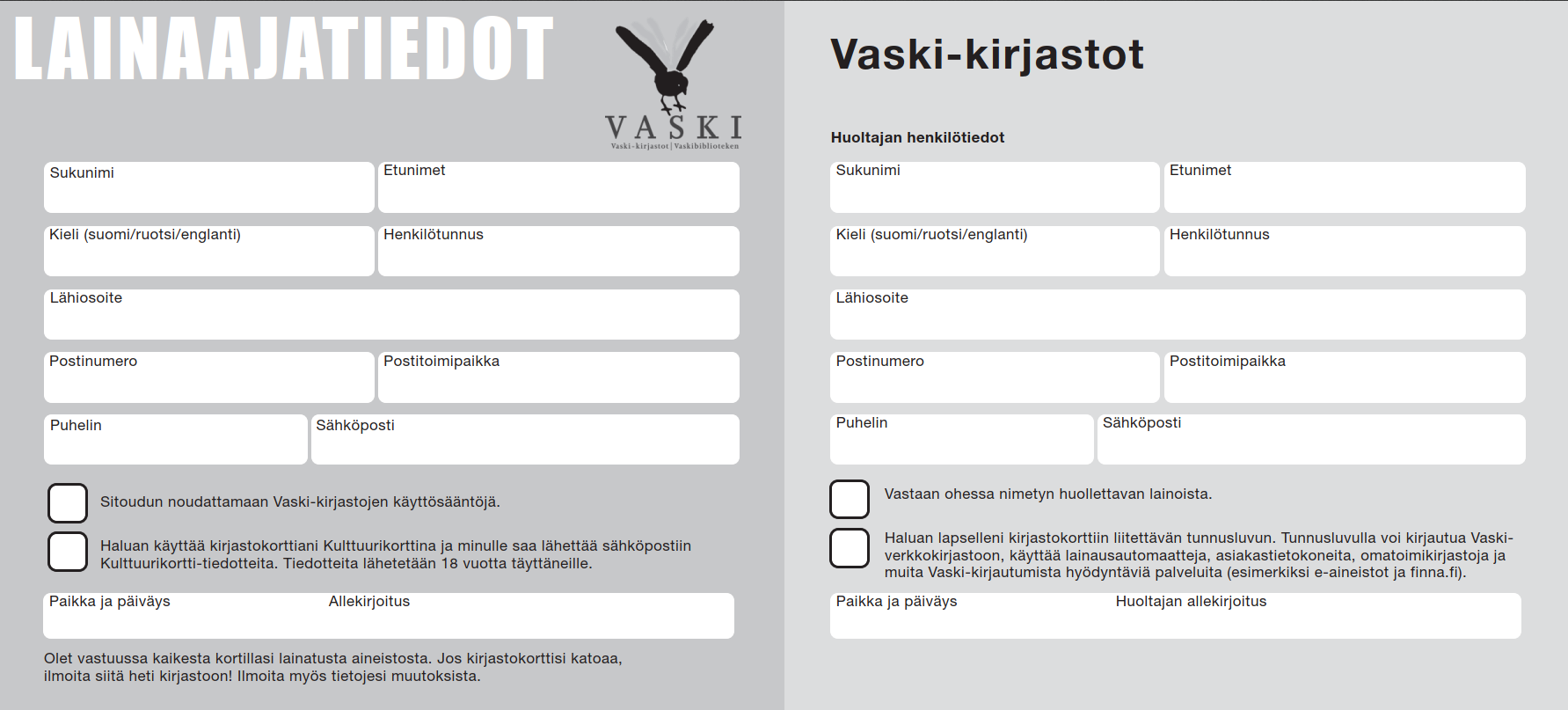 ANNA LAURA
NIEMINEN
010101-1234
suomi
Kirjastokatu 2
05012345678
Turku
05012345678
anna.nieminen@gmail.com
x
Anna Nieminen
Turku, 1.1.2023
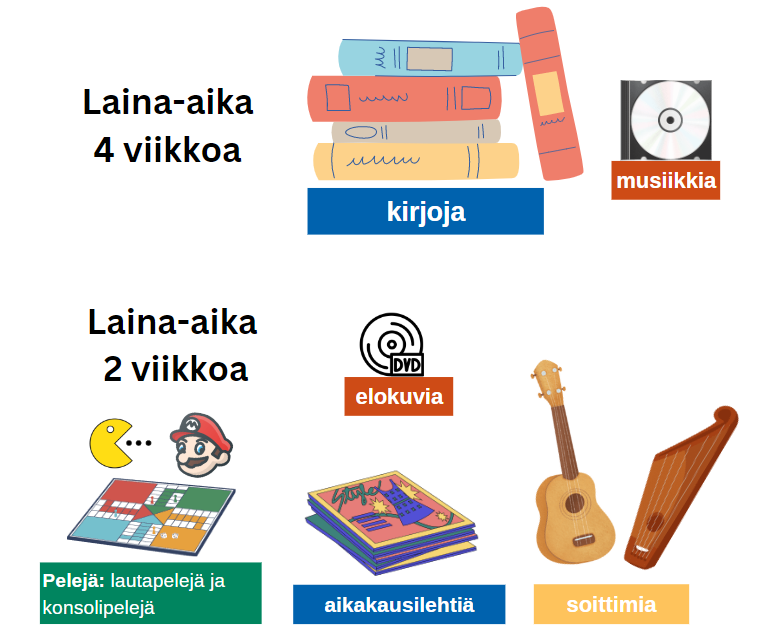 Lainaaminenja palauttaminen
Laina-aika on yleensä 4 viikkoa.

Lehdillä, elokuvilla, peleillä ja soittimilla laina-aika on 2 viikkoa.

Lainaaminen on ilmaista,
   mutta jos palautat lainaamasi kirjan
   myöhässä, sinun täytyy maksaa
   myöhästymismaksu.
Lainaus- japalautusautomaatti
Kirjat, elokuvat, cd-levyt ja pelit lainaat lainausautomaatilla
   ja palautat palautusautomaatilla.
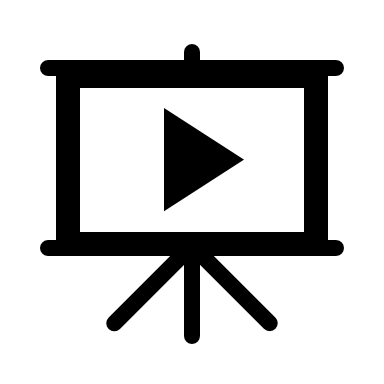 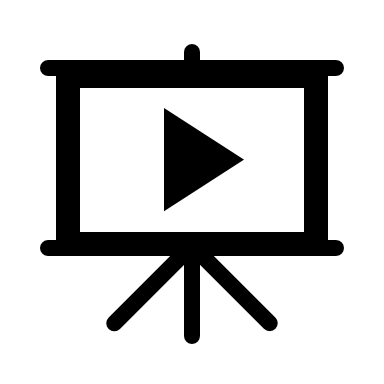 lainaus
palautus
Vaski-kirjastot
Sama kirjastokortti käy monessa kunnassa:

Turku, Kaarina, Kustavi, Laitila, Lieto, Masku, Mynämäki, Naantali, Nousiainen, Paimio,
Pyhäranta, Raisio, Rusko, Salo, Sauvo, Taivassalo, Uusikaupunki, Vehmaa
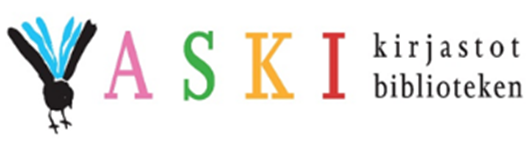 Vaski-kirjastot
Turku on osa Vaski-kirjastojen yhteinen palvelu Varsinais-Suomessa. 
Vaski-kirjastoilla on yhteinen verkkokirjasto, kirjastokortti ja käyttösäännöt. 
Kun varaat kirjan tai muun materiaalin, 
   voit valita, mistä Vaski-kirjastosta haluat hakea sen.
Voit myös palauttaa lainat mihin tahansa Vaski-kirjastoon.
Kirjat ja lehdet eri kielillä
Kirjastosta voit lainata kirjoja omalla kielelläsi.
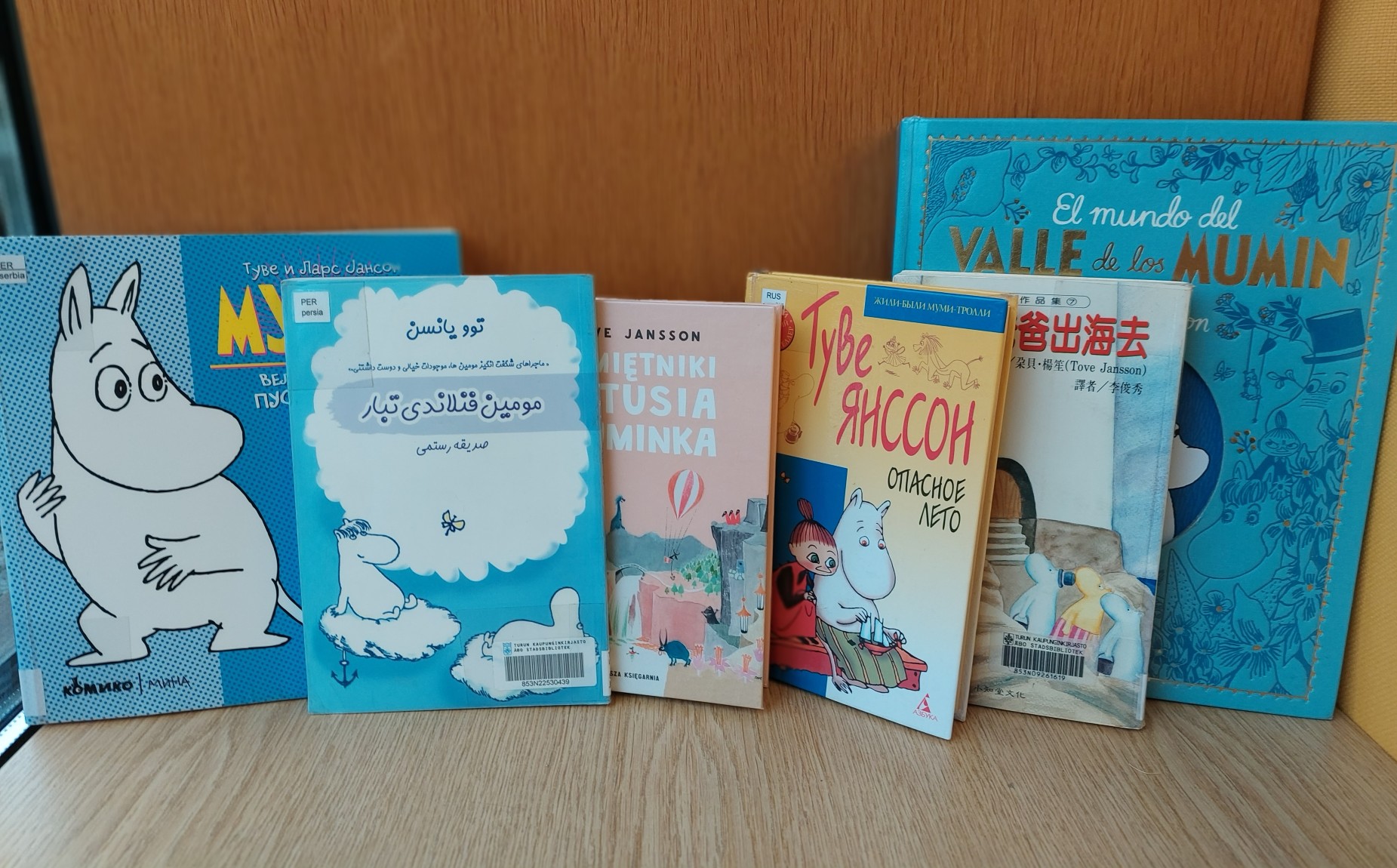 Kuva: kuvapankkikuva
Vaski-verkkokirjasto
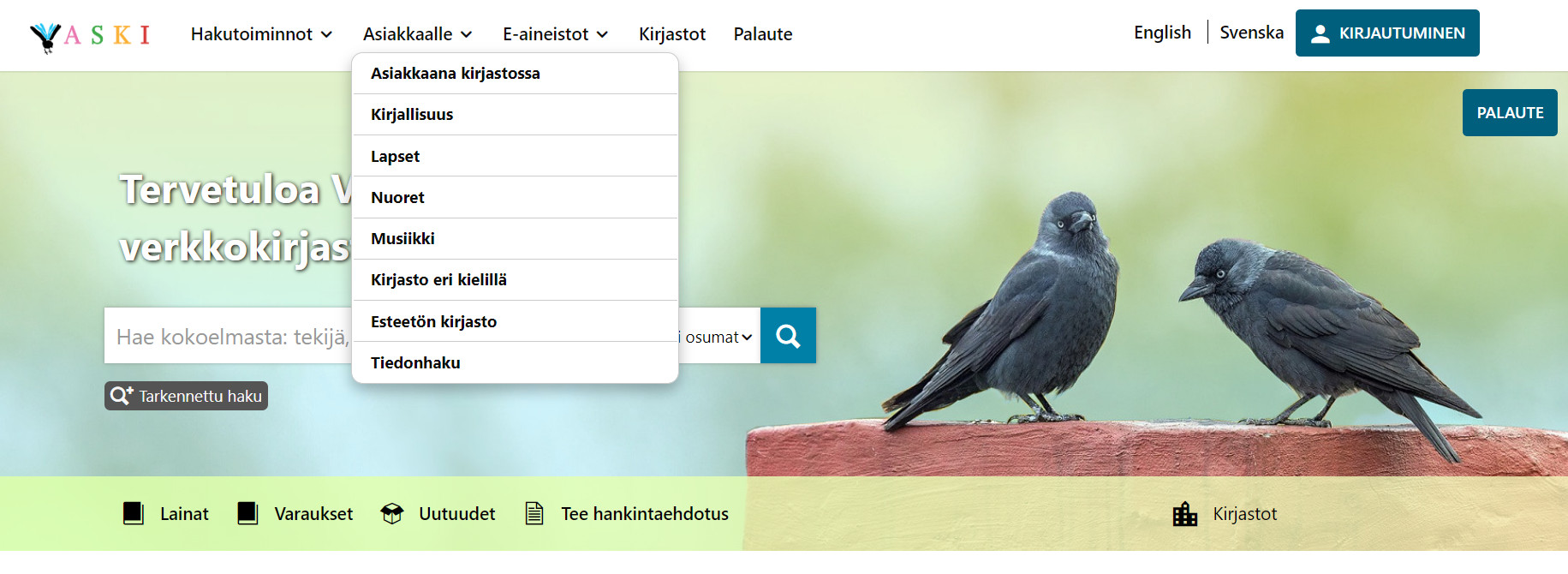 Verkkokirjastosta näet, mitä kirjoja, lehtiä
   ja muuta aineistoa kirjastoissa on 
                  > vaskikirjastot.fi. 
Siellä voit varata kirjoja ja uusia lainat. 
Jos haluat lukea kirjaston e-kirjoja
   ja e-lehtiä tai kuunnella musiikkia kotona, 
   tarvitset kirjastokortin ja pin-koodin. 
Kirjasto eri kielillä -sivusto
Omatoimikirjasto
Osassa Turun lähikirjastoja on omatoimiaika. 
Silloin henkilökunta ei ole paikalla, mutta voit käyttää kirjastoa itsenäisesti.
Omatoimiaikana pääset kirjastoon sisään kirjastokortilla ja pin-koodilla.
Tapahtumat kirjastossa  ja muualla
Kirjaston tapahtumat löydät kirjaston sivuilta:
https://www.turku.fi/turun-kaupunginkirjasto

Turun tapahtumia löydät tapahtuma-kalenterista: https://kalenteri.turku.fi/fi-FI

Monikulttuurinen uutiskirje
Kiitos!